Základní pojmy v cestovním ruchu, podnikání v cestovním ruchu, činnosti a povinnosti cestovní kanceláře.
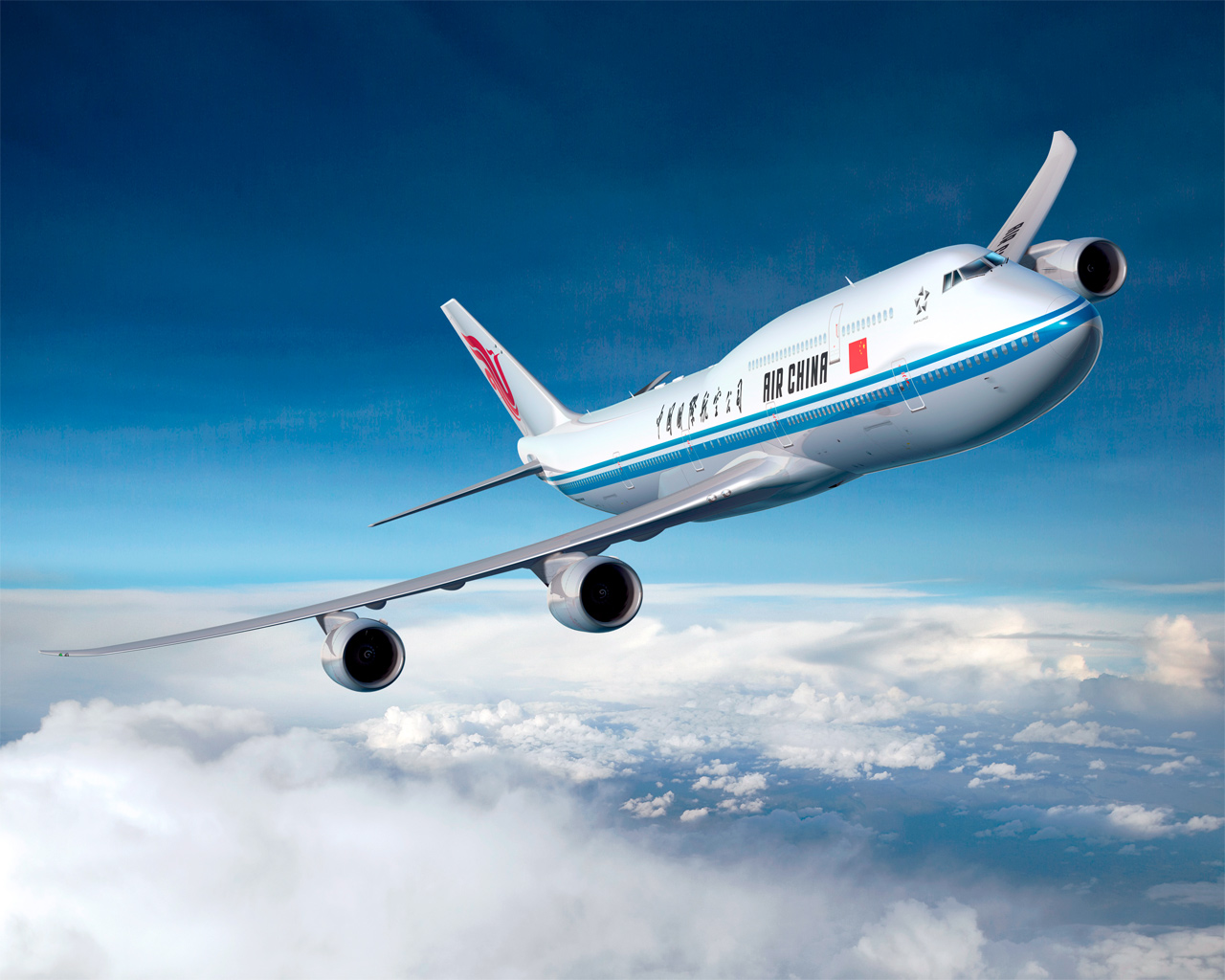 Základní pojmy a definice
Obecné pojmy

 Cestovní ruch je mezinárodně popsaný jako činnost osob cestujících do míst a ubytovaných v místech mimo své bydliště po dobu kratší než jeden rok, za účelem trávení volného času, obchodování a za jinými účely než vydělávání peněz.

Druhý domov je rekreační zařízení (chata, chalupa), které není naším trvalým bydlištěm.
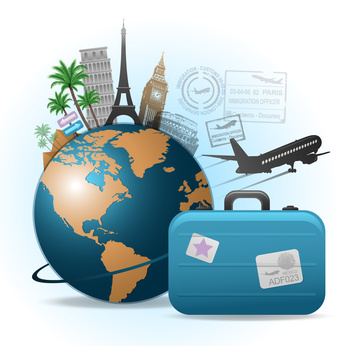 Typologie klientů v CR: 

Jednodenní klient - Účastní se cestovního ruchu bez přenocování

Turista – Je účastník CR, který alespoň jednu noc přespí jinde než ve svém bydlišti.

Tranzitní klient - je spadá do samostatné kategorie, protože může být jednodenní klient, ale i turista. Jedná se o klienty, kteří se zastaví v dané lokalitě nebo zemi na své cestě do jiného cíle.


Rezident – Je klient, jehož domácí země je stejná jako jeho země navštěvovaná. 

Nerezident – Je zahraniční klient, jehož země bydliště je jiná, než země navštěvovaná.
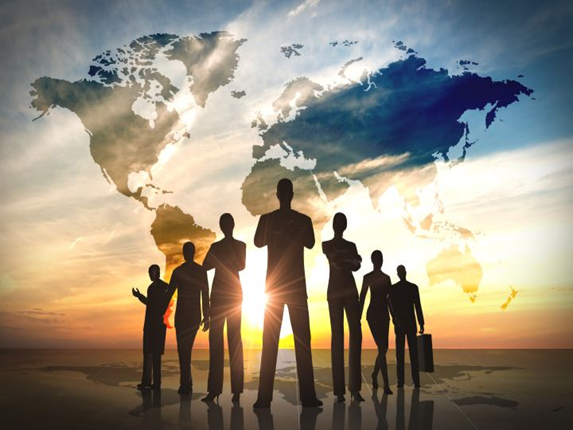 Podnikání v cestovním ruchu
Pro založení cestovní kanceláře je nutné získat žvnostenské oprávnění s předmětem „provozování cestovní kanceláře“.

Cestovní kancelář je živnost koncesovaná, cestovní agentura je živnost volná.

Podnikání cestovních kanceláří a cestovních agentur je v současné době upraveno zákonem č. 159/1999 Sb. O některých podmínkách podnikání v oblasti cr. 

  Provozovatel je povinen sjednat pojištění záruky pro případ úpadku cestovní kanceláře. 

Provozovatel CA je podnikatel, který je pouze zprostředkovatelem prodeje zájezdu. 

Pro jednoduchou analýzu silných a slabých stránek začínajícího podniku, příležitostí a hrozeb trhu lze použít také SWOT analýzu.


Začínající podnikatel se také musí rozhodnout, jestli se ve svém podnikání zaměří na cestování Češek a Čechů po Česku nebo do zahraničí (outcoming) nebo naopak cizinců do Česka (incoming).
Způsob prodeje, pro který se podnikatel rozhodne, pak ovlivní to, co bude muset následně po získání živnostenského oprávnění nebo koncese zařizovat. Tedy zda kamennou provozovnu nebo e-shop.

Provozování cestovní kanceláře patří podle živnostenského zákona mezi koncesované živnosti a zákon pro podnikatele vymezuje následující požadavky:

           
            
            - střední vzdělání s maturitou v oblasti cestovního ruchu nebo
            - vysokoškolské vzdělání a 1 rok praxe v oboru nebo
            - vyšší odborné vzdělání a 3 roky praxe v oboru nebo
            - střední vzdělání s maturitou a 6 let praxe v oboru nebo
            - doklad o rekvalifikaci a 6 let praxe v oboru nebo

K žádosti o koncesi se vyjadřuje Ministerstvo pro místní rozvoj.
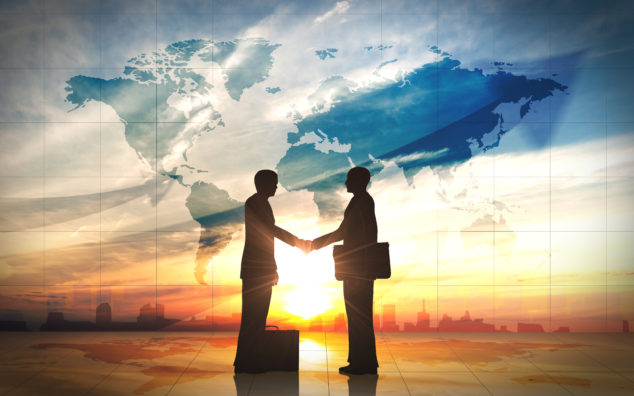 Činnosti a povinnosti CK
Cestovní kanceláře musí být pojištěny proti úpadku, cestovní agentura pojištěna být nemusí, má však za povinnost informovat klienta o cestovní kanceláři, která zájezd realizuje.

Pokud cestovní agentura nabízí zájezd prostřednictvím internetových stránek, musí být informace o pořádající cestovní kanceláři uvedena zřetelně na stejné úrovni internetové stránky jako podstatné informace o zájezdu.

organizovat, nabízet a prodávat zájezdy

nabízet a prodávat jednotlivé služby cestovního ruchu


organizovat kombinace služeb cestovního ruchu a nabízet je a prodávat jiné cestovní kanceláři za účelem jejího dalšího podnikání

zprostředkovávat prodej jednotlivých služeb cestovního ruchu pro jinou cestovní kancelář nebo cestovní agenturu, případně pro jiné osoby (dopravce, pořadatele kulturních, společenských a sportovních akcí apod.)
zprostředkovávat prodej zájezdu pro jinou cestovní kancelář; cestovní smlouva v těchto případech musí být uzavřena jménem cestovní kanceláře, pro kterou je zájezd zprostředkováván

prodávat věci související s cestovním ruchem, zejména vstupenky, mapy, plány, jízdní řády, tištěné průvodce a upomínkové předměty.
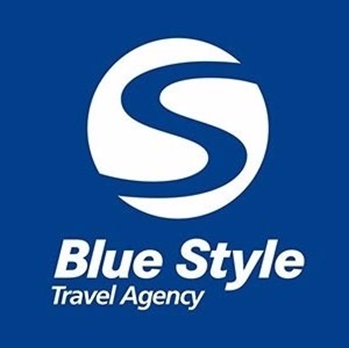 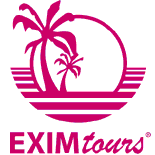 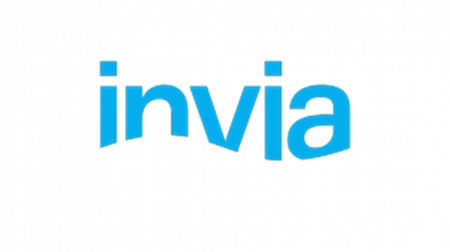 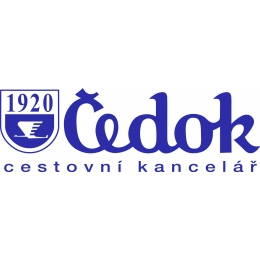 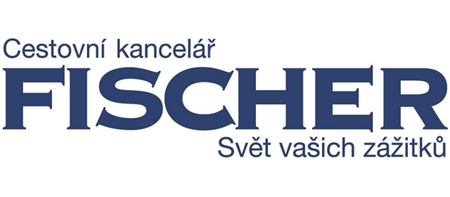